О двух выпускниках Царскосельского лицея
Авторы работы
Каренда Д.
Бычков И.
Клещенок С.
Брюханов П.
Догарь Н.
Дьякова А.
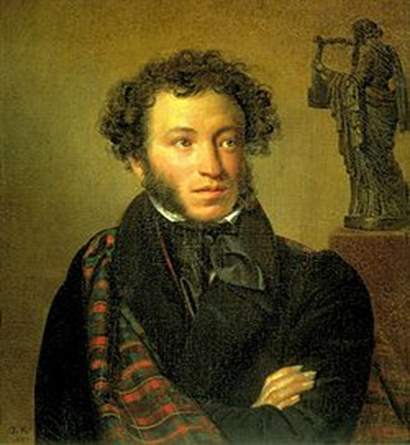 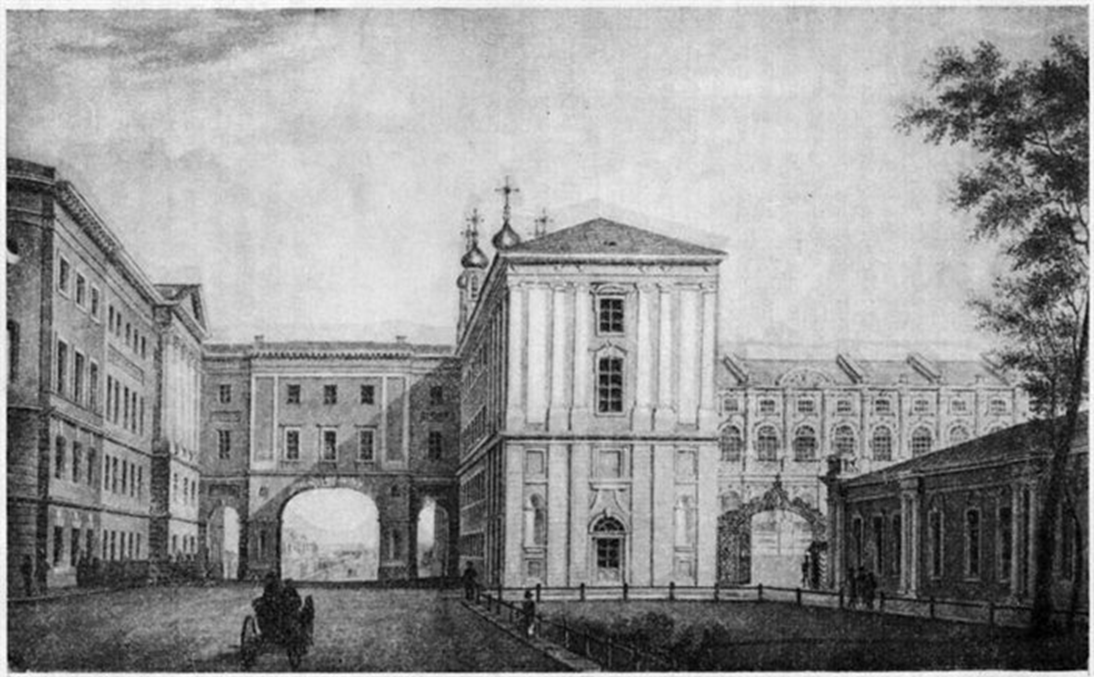 А. С. Пушкин
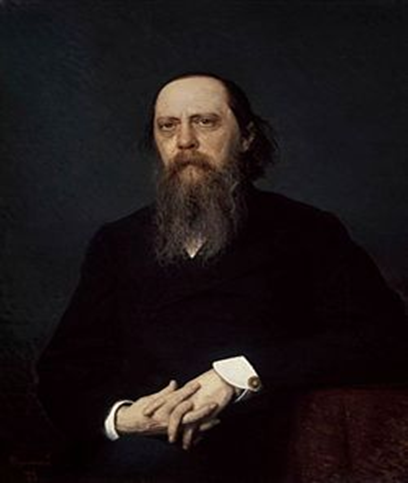 М. Е. Салтыков-Щедрин
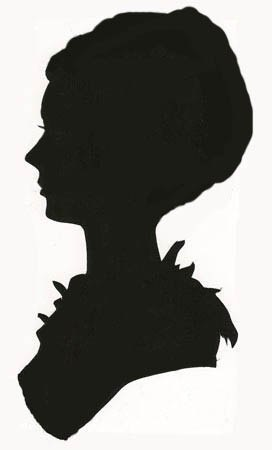 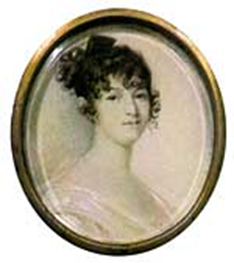 Надежда
Сестра М. Е. Салтыкова-Щедрина
Мама А. С. Пушкина
Ольга
Сестра А.С. Пушкина
Мама М.Е Салтыкова-Щедрина
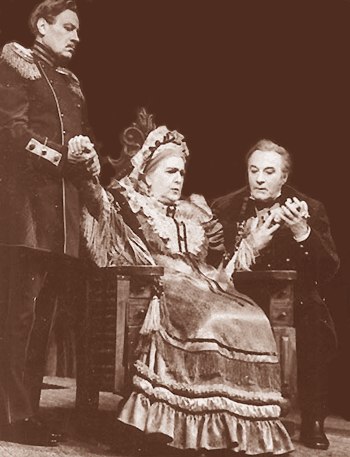 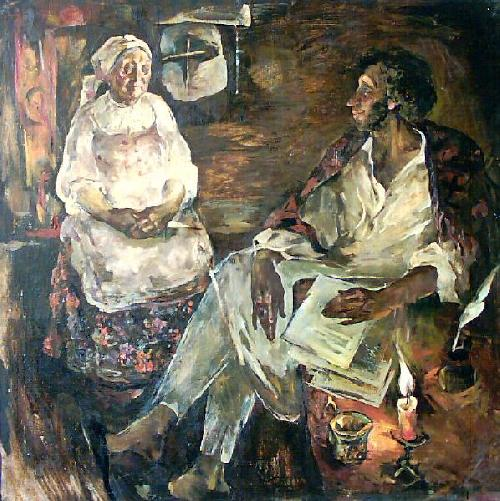 Арина
Няня А. С. Пушкина
Арина Головлева
(театральная постановка)
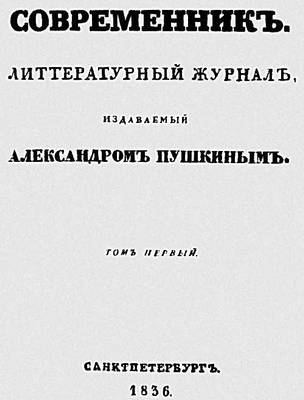 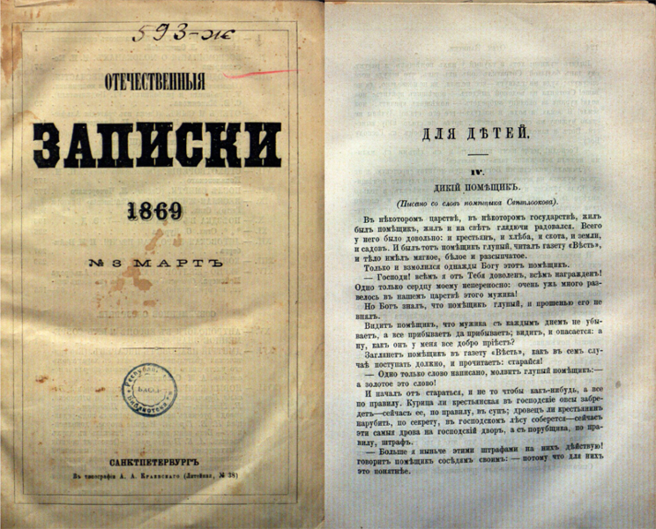 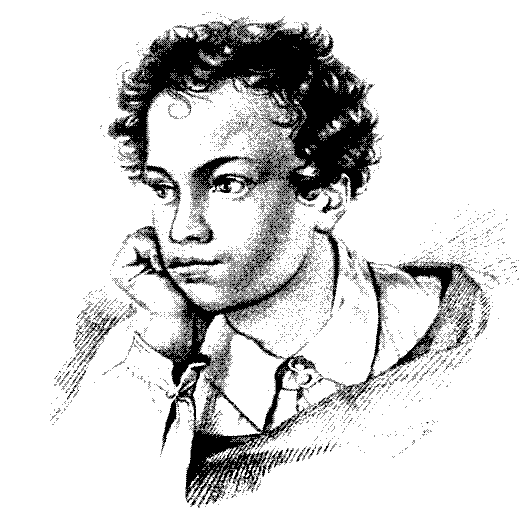 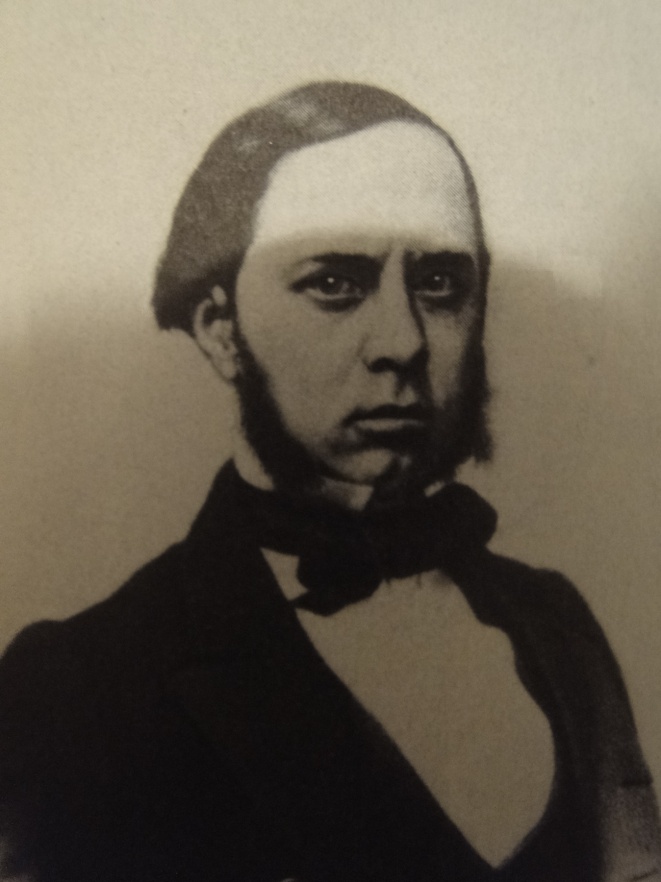 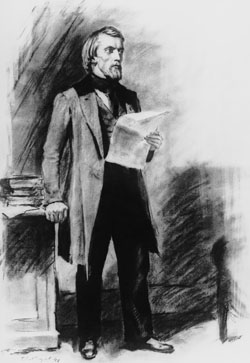 В. Г. Белинский
Улица Салтыкова - Щедрина
Улица Пушкина
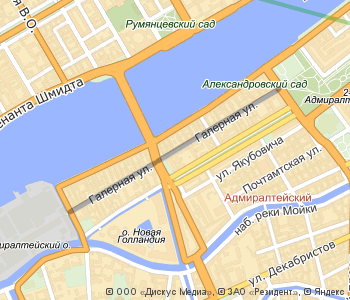 Улица Галерная
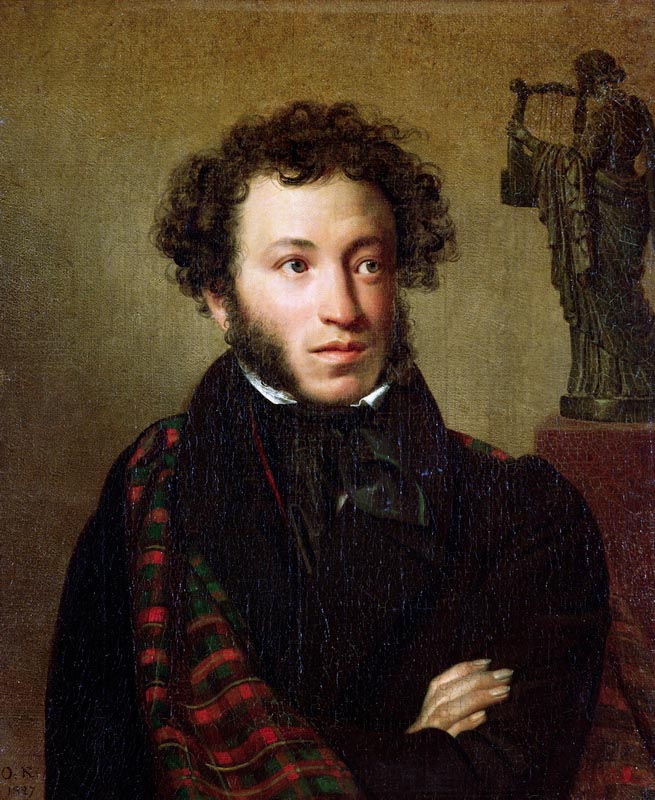 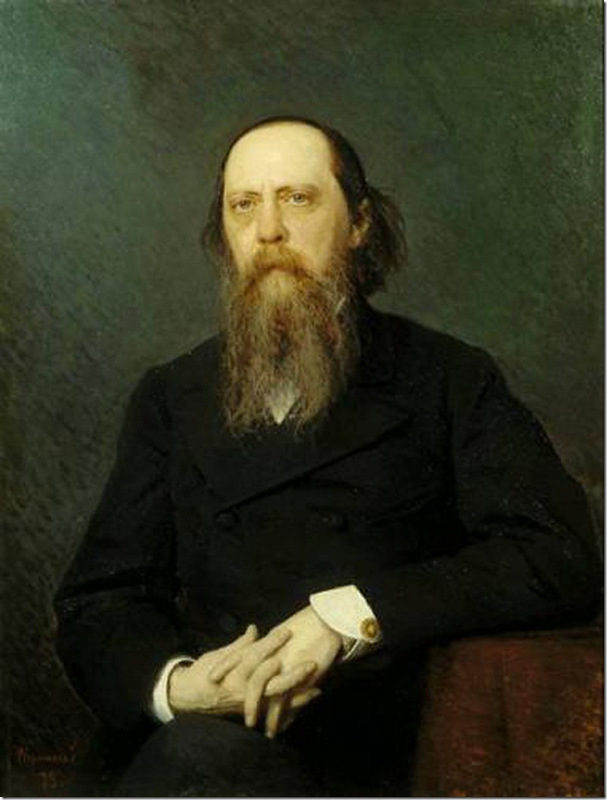 Автор
О. А. Кипренский
Автор
И.Н.Крамской